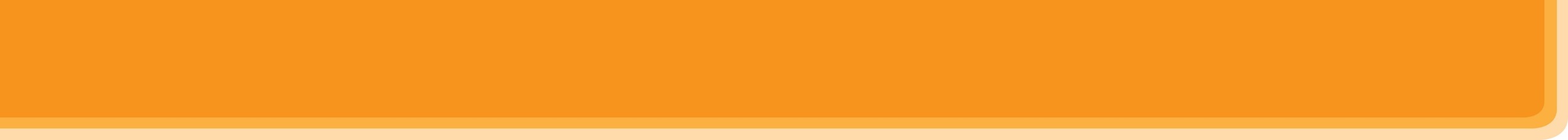 WARM-UP: WHO IS FASTER?
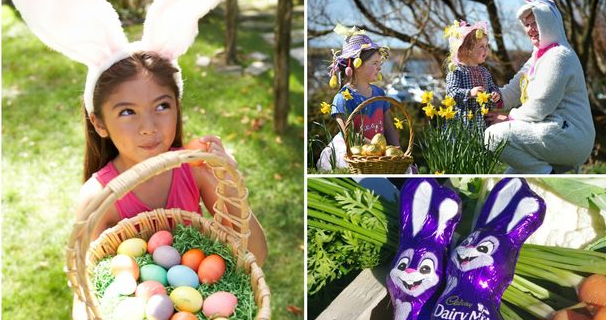 Easter
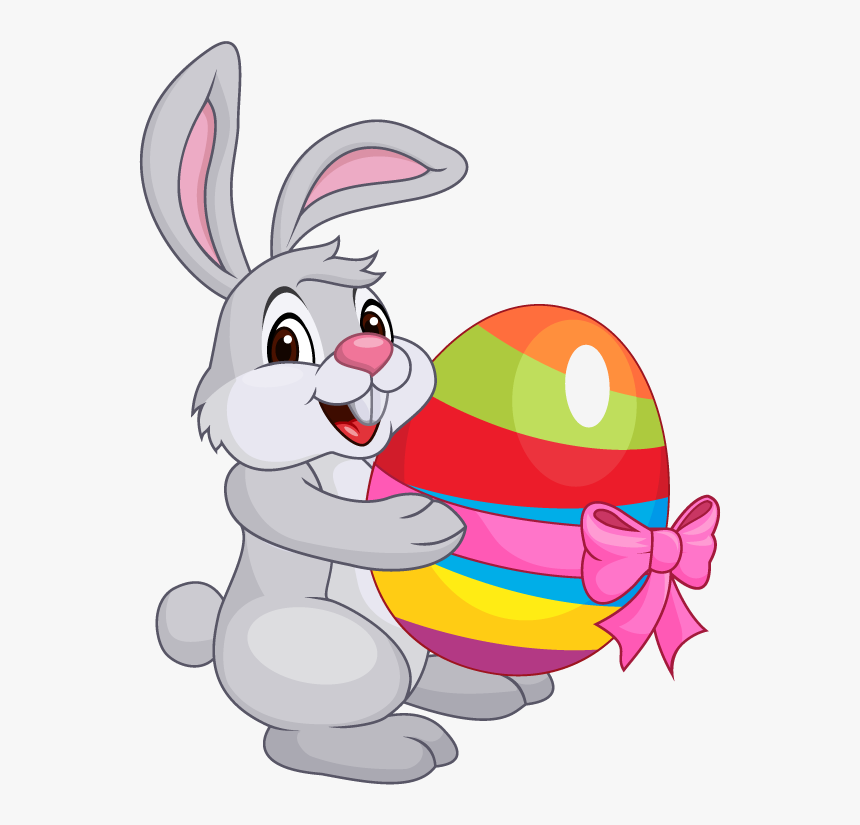 It is the symbol of the moon, prosperity and family reunion.
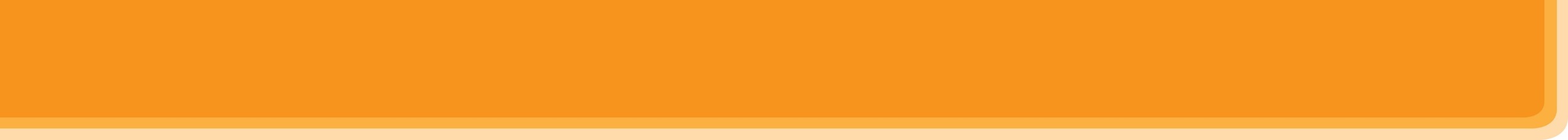 READING
1
Work in pairs. Look at the pictures. Which events do you think happen 
at the Twins Day Festival?
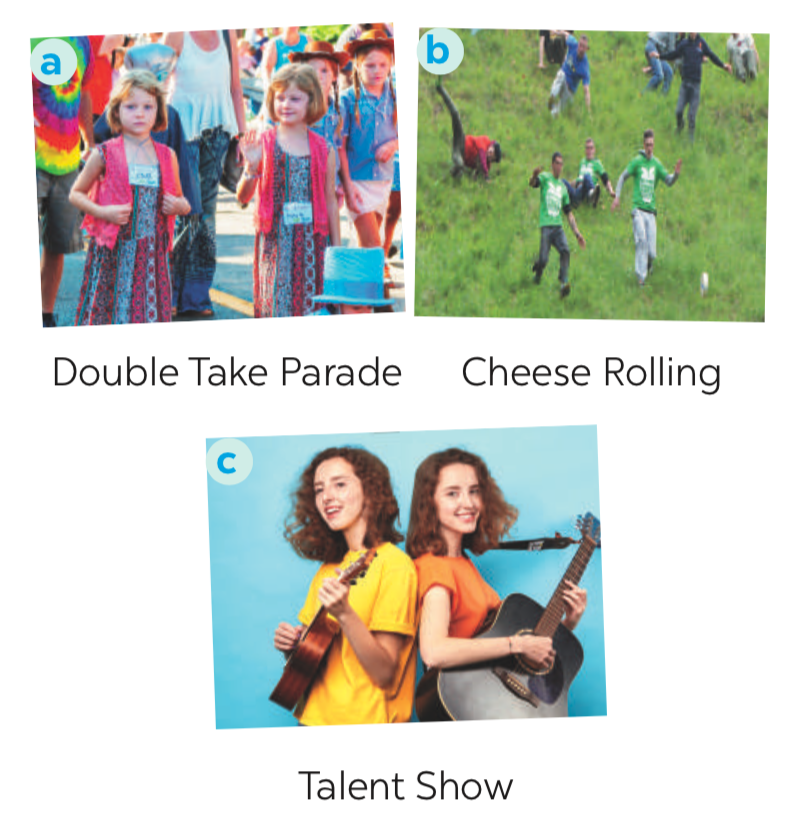 1
Now quickly read the email below and check your answers.
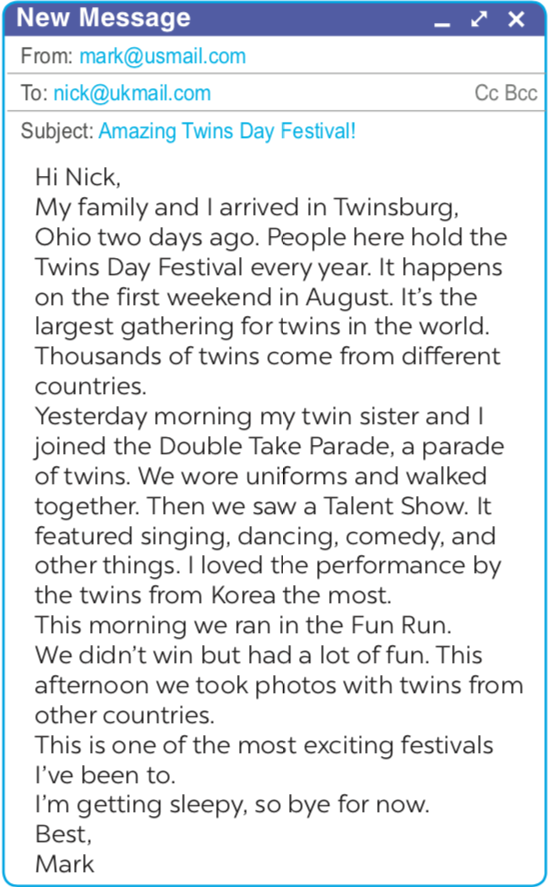 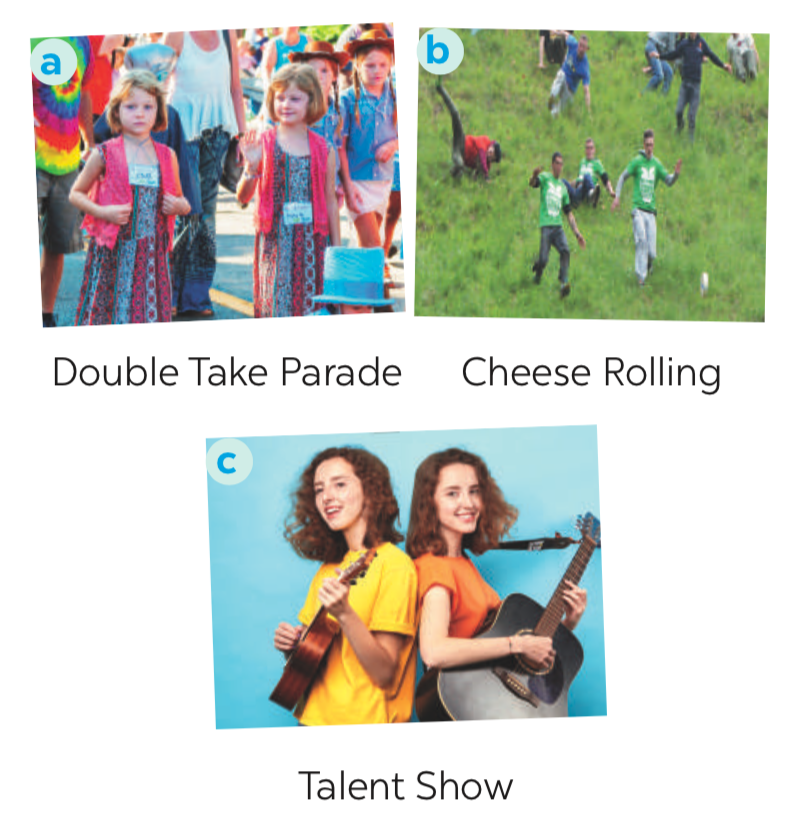 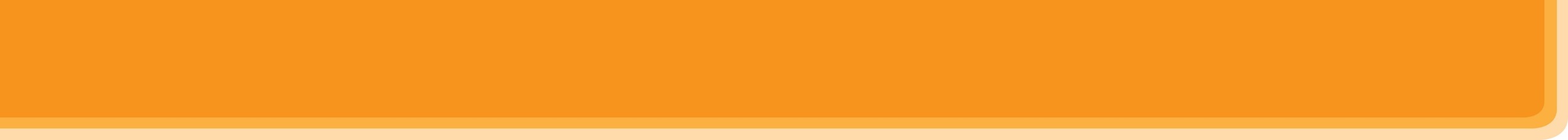 VOCABULARY
2
Match each word from the email in 1 with its meaning.
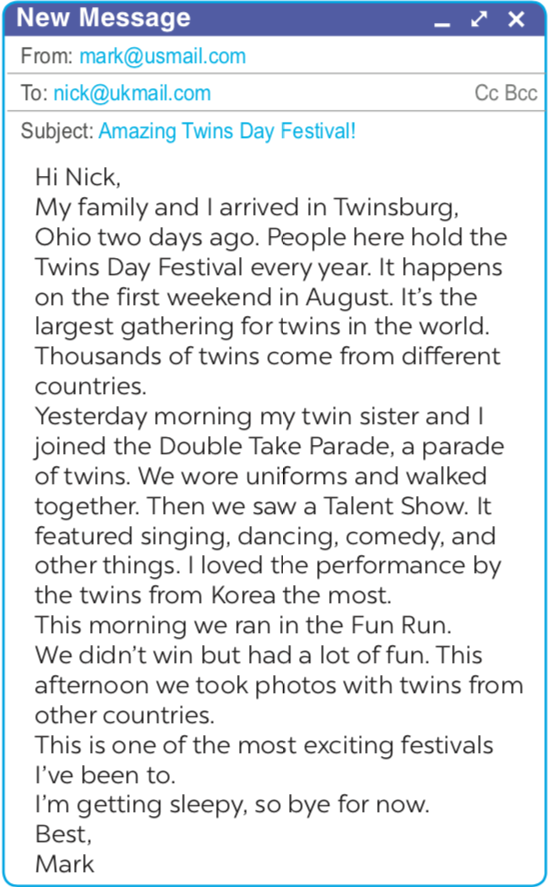 1. b
2. d
3. a
4. c
VOCABULARY CHECK
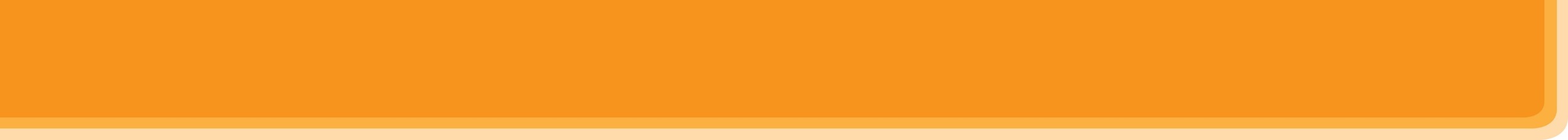 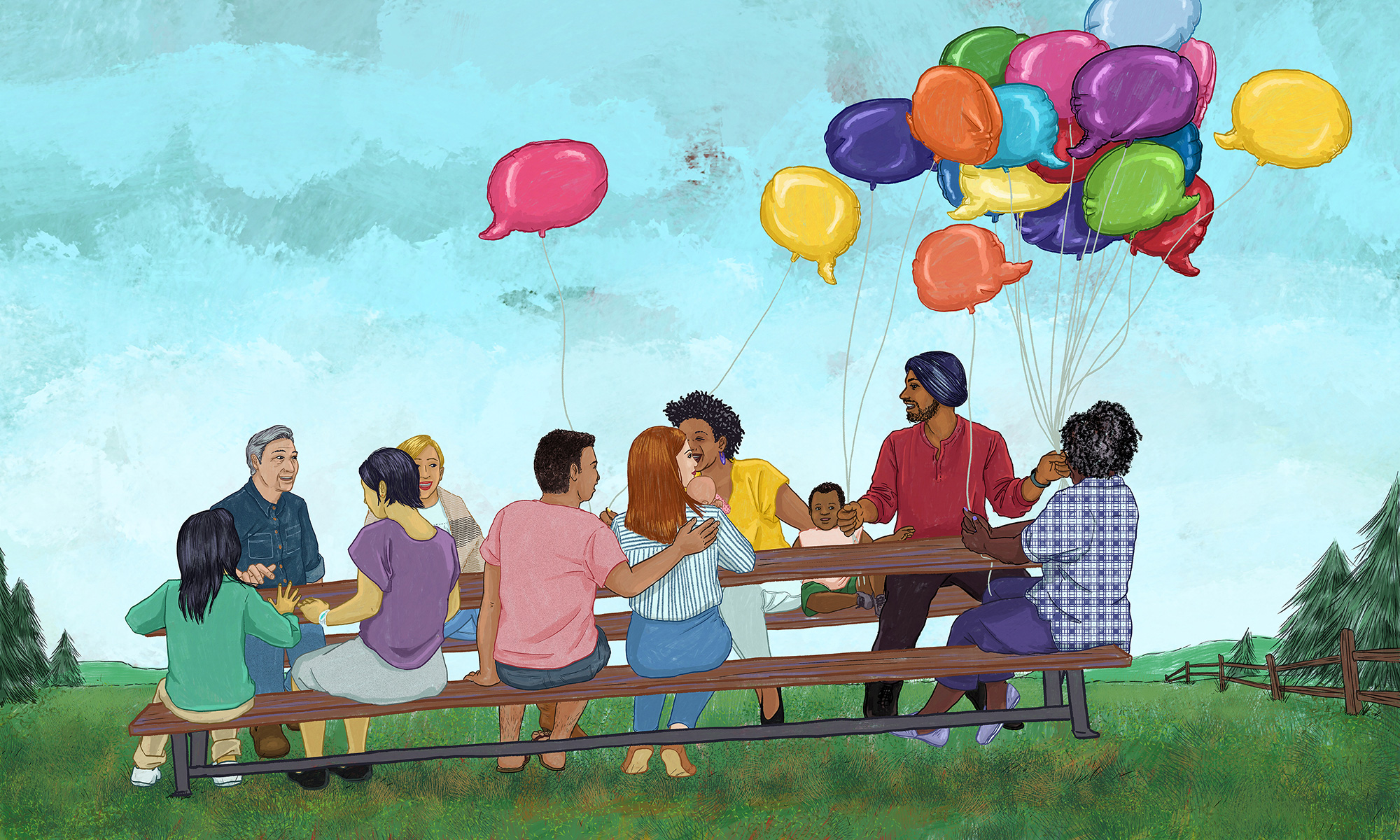 gathering
/ˈɡæð.ər.ɪŋ/
cuộc hội họp
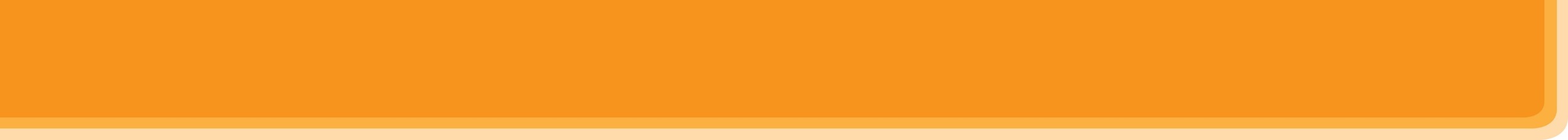 VOCABULARY
twin (n)
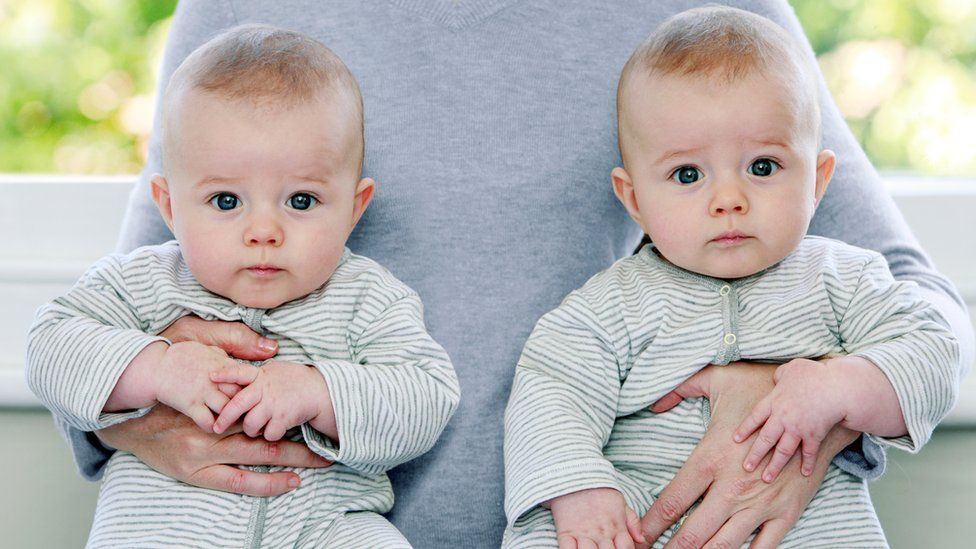 /twɪn/
song sinh
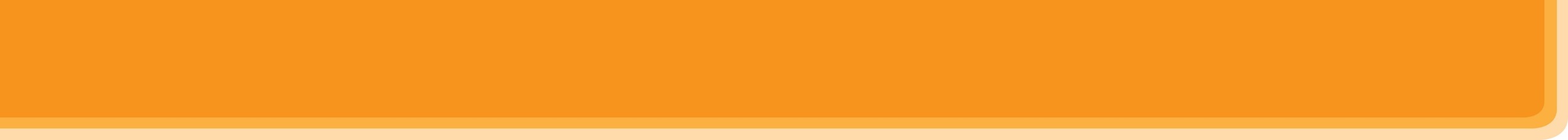 VOCABULARY
feature (v)
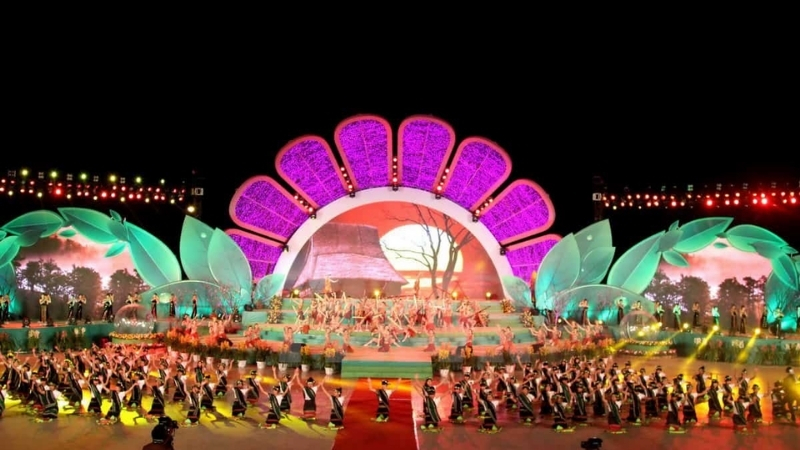 /ˈfiːtʃər/
trình diễn đặc biệt
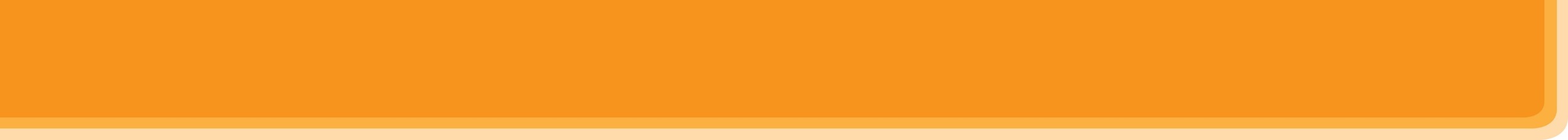 VOCABULARY
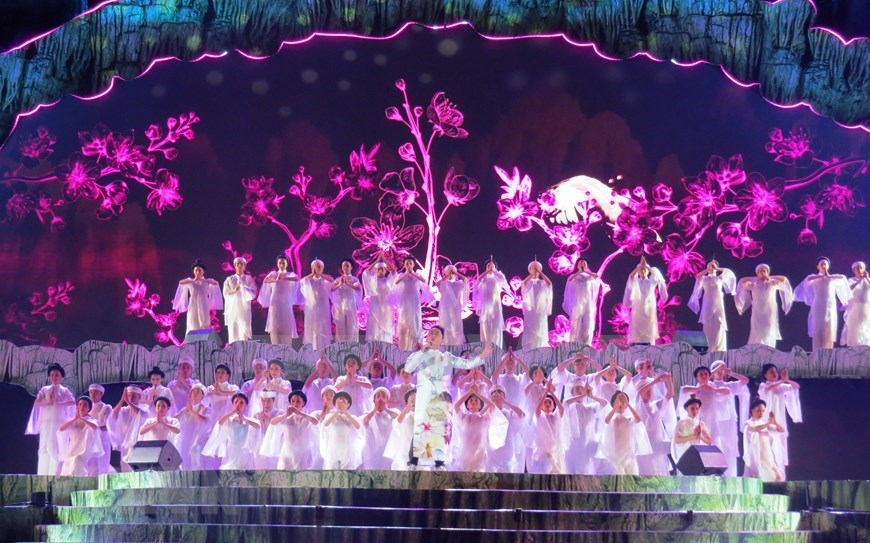 performance (n)
/pəˈfɔːməns/
màn biểu diễn
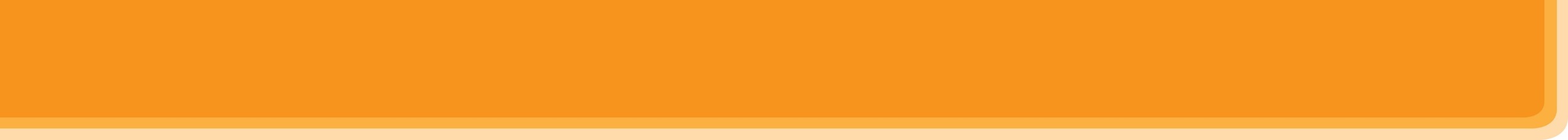 READING
3
Read the email again. Complete each sentence with no more than TWO words.
People hold the festival in Twinsburg on the ____________ every August. 
There are twins from many ____________. 
In the Double Take Parade, twins in uniforms _____________. 
Mark enjoyed the ____________ by the Korean twins the most. 
Mark and his twin sister ran in the ____________. 
In his opinion, the festival was very ____________.
first weekend
countries
walked together
performance
Fun Run
exciting
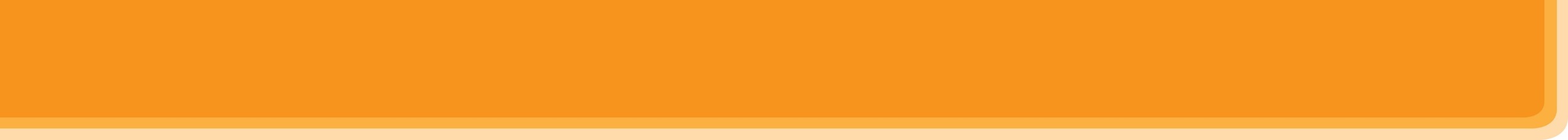 SPEAKING
4
Match the questions and answers about a festival someone joined.
1
1. d
2. b
3. e
4. c
5. a
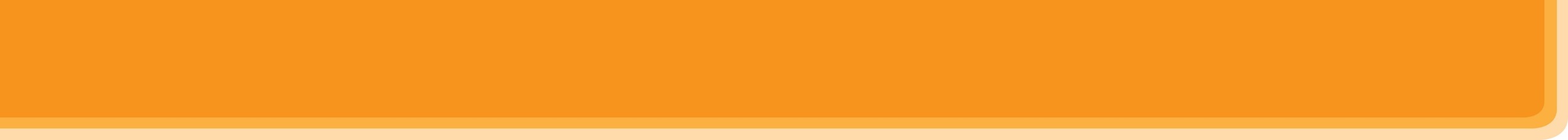 SPEAKING
Work in pairs. Ask and answer about a festival you and your friend joined, using the questions in 4 as cues. Tell the class about the festival your partner joined.
5
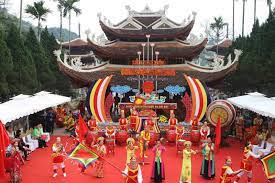 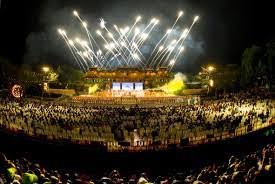 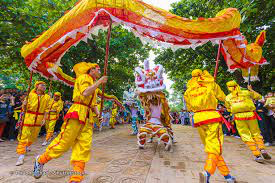 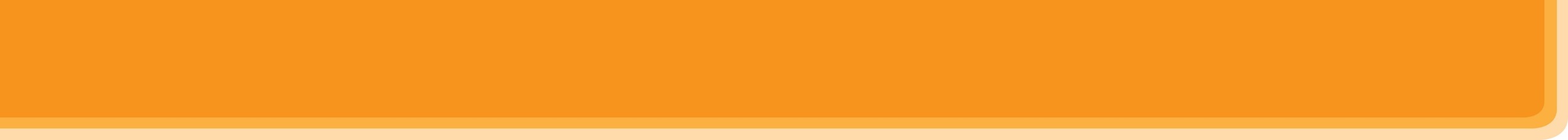 CONSOLIDATION
1
WRAP-UP
In this lesson, we have learnt to
read skill for specific information about an unusual festival
talk about a festival you enjoy
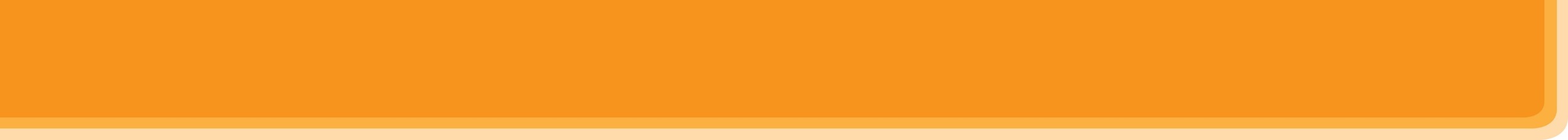 CONSOLIDATION
2
HOMEWORK
Video your presentation about a festival you enjoy. 
Do exercises in the workbook.
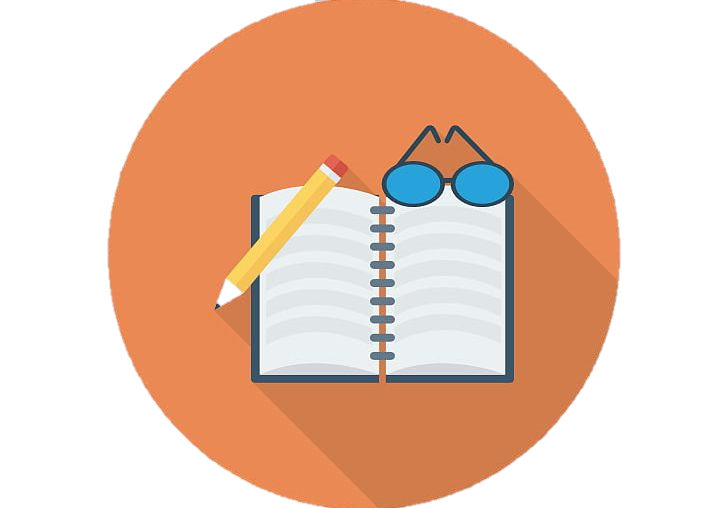